Цикл исследовательской деятельности
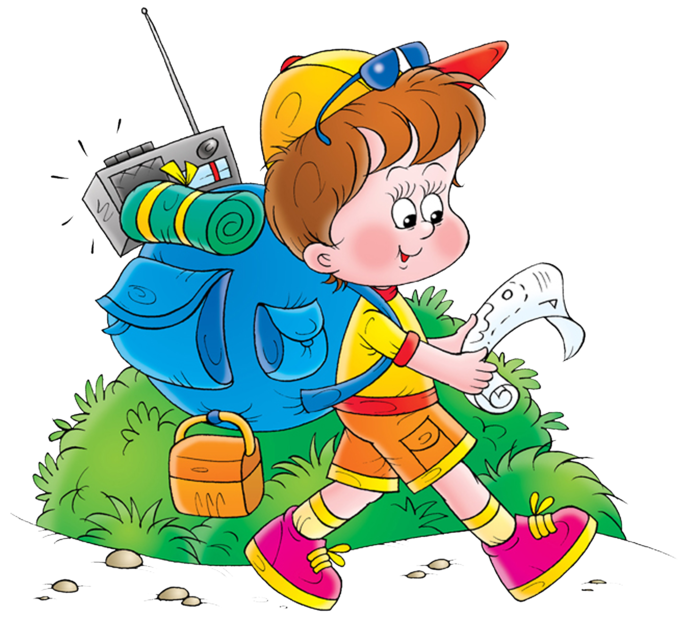 Мы теперь не просто дети,
Мы – исследователи.
Мы узнаем всё на свете
Досконально о предмете:
Что? Когда? И как растёт?
Сколько раз в году цветёт?
Почему в ночи сверкает?
Отчего в воде не тает?
Отгадаем мы секрет
И на всё найдём ответ!
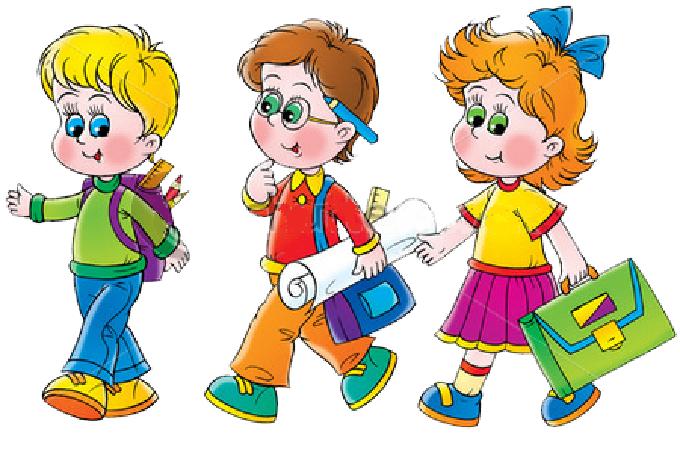 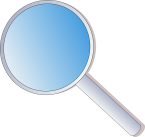 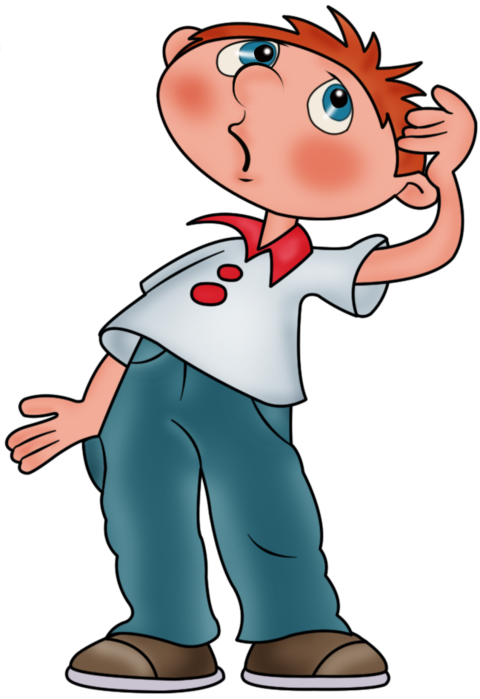 ТЕМА
Были брат и сестра. Их звали Вася и Катя. У них была кошка. Весной кошка пропала. Дети искали её везде, но не могли найти.
(По Л. Толстому)
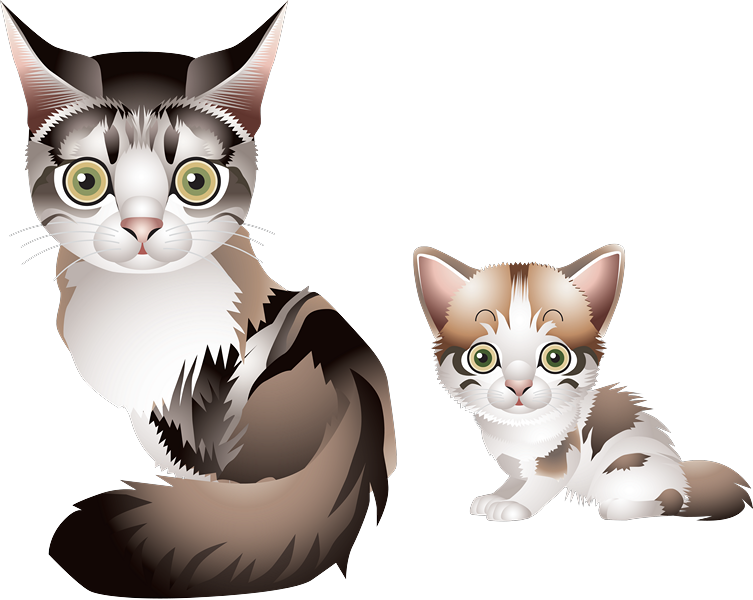 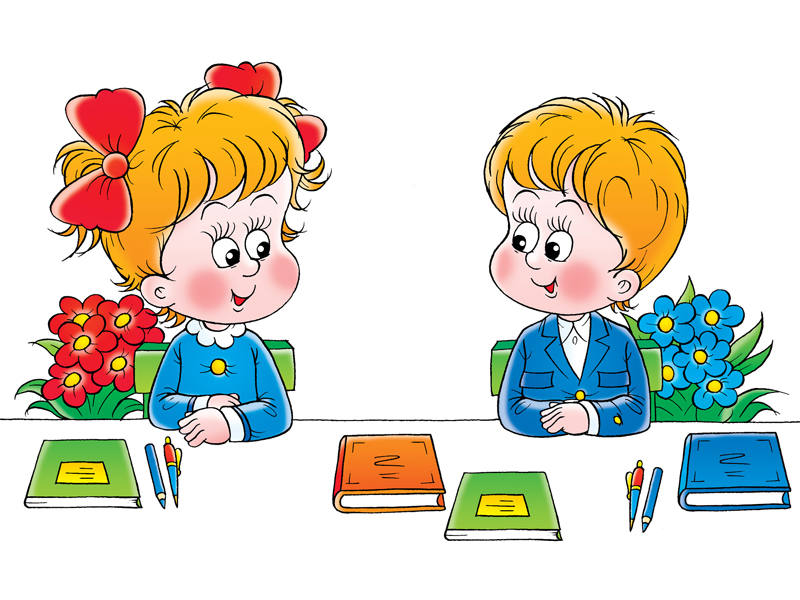 ?
ГИПОТЕЗА
ТЕМА
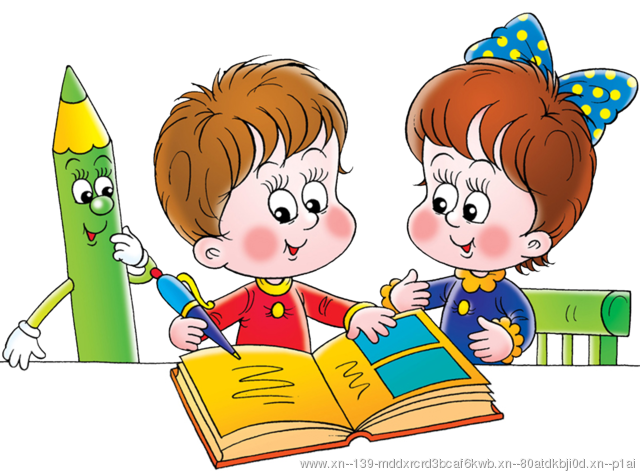 СХЕМА
ГИПОТЕЗА
ТЕМА
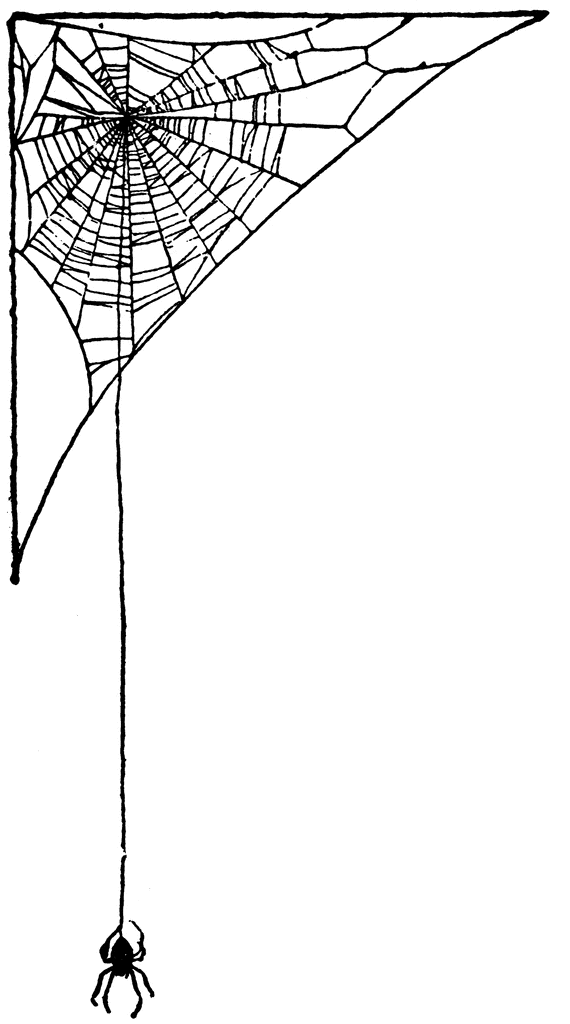 В тёмном уголке живёт,
Шёлковую нить плетёт,
Он тайком сюда забрался,
Строить новый дом собрался.
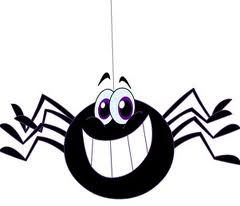 1
2
КРОЛИК
4
3
Внешний вид.
Где живёт?
Чем питается?
Как ухаживать?
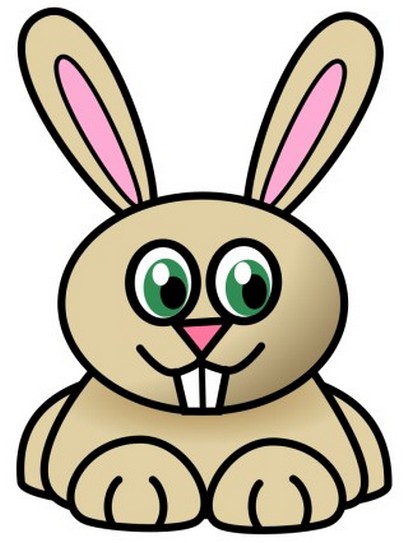 СБОР МАТЕРИАЛА
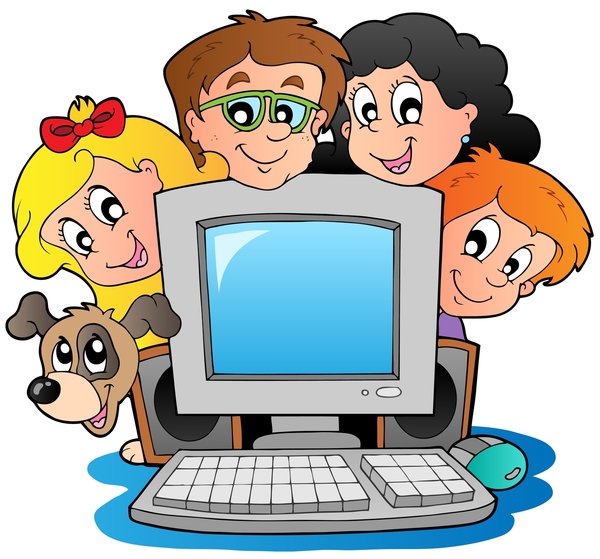 СХЕМА
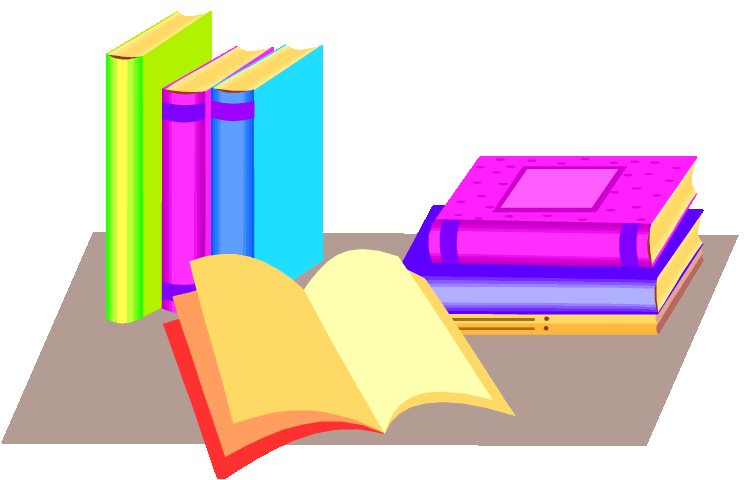 ГИПОТЕЗА
ТЕМА
ДОКЛАД
СБОР МАТЕРИАЛА
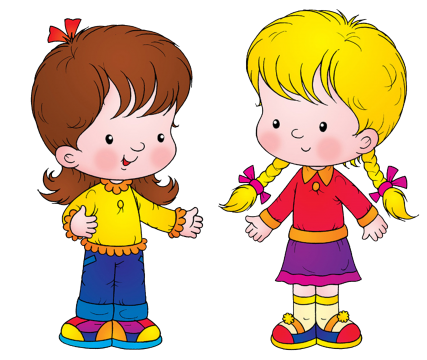 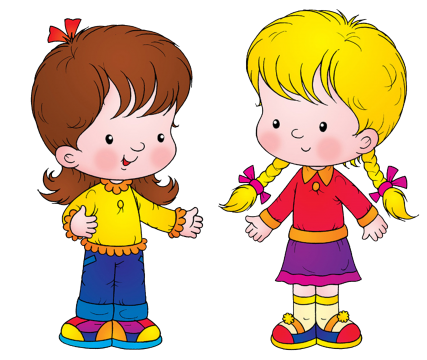 СХЕМА
ГИПОТЕЗА
ТЕМА